Акция «День соседей»
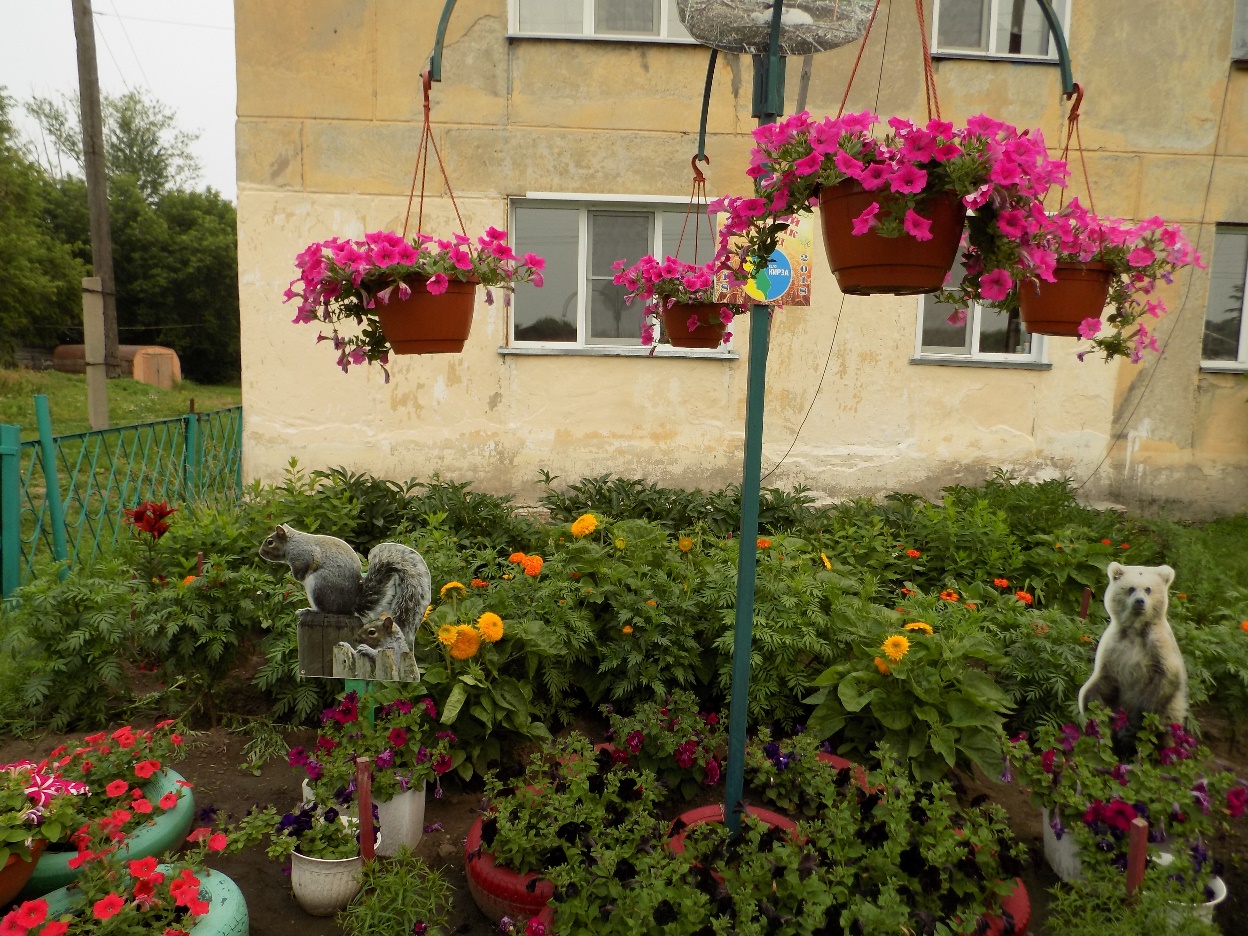 дом № 9 ул. Школьная село Кирза
Косметический ремонт в подъездах
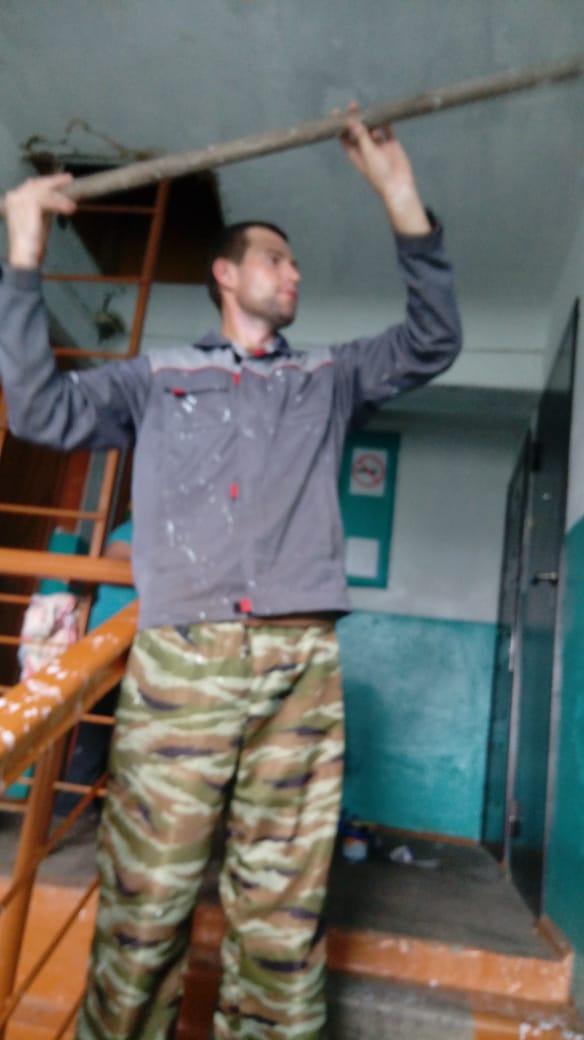 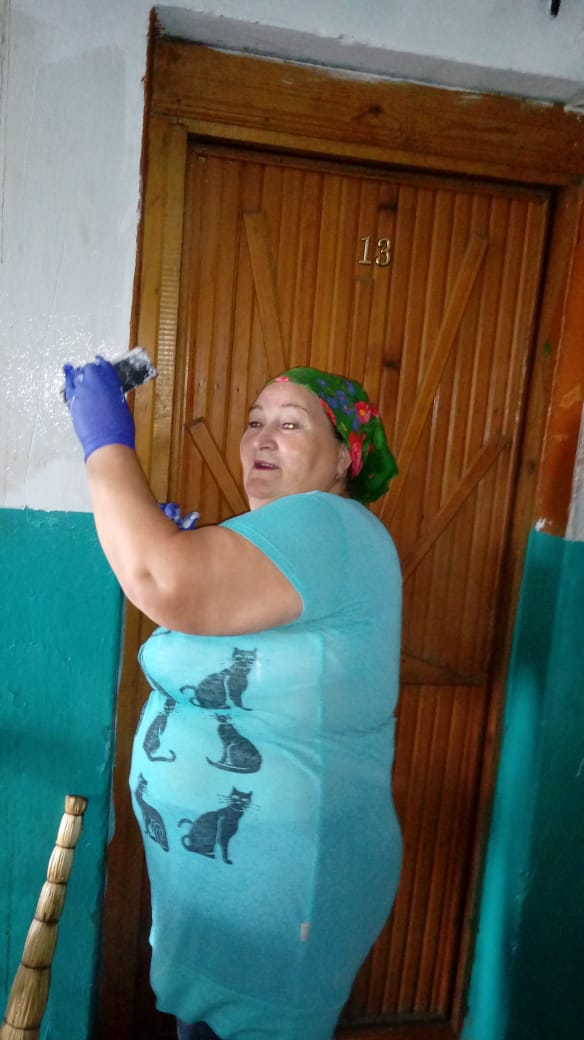 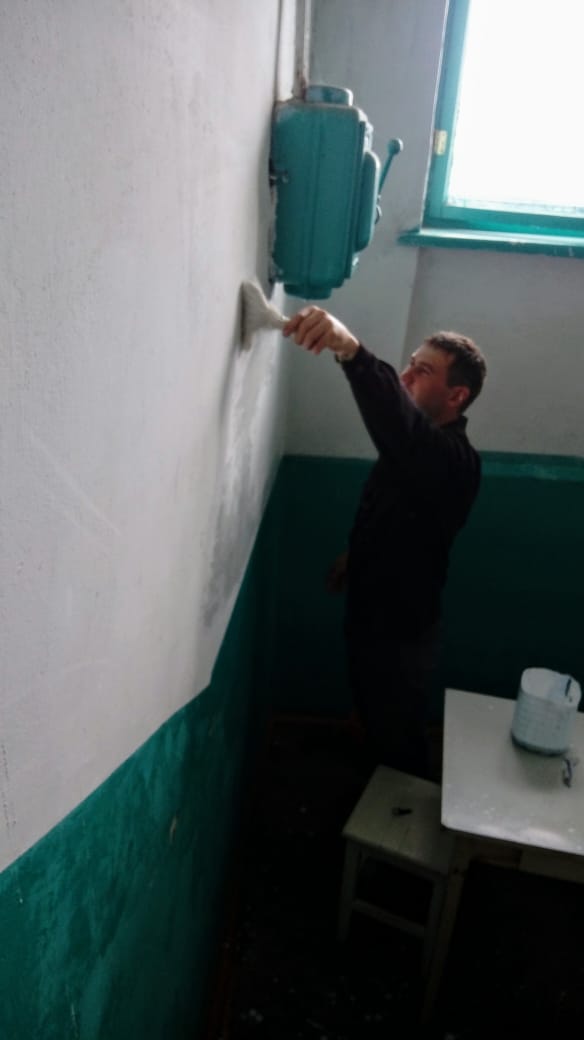 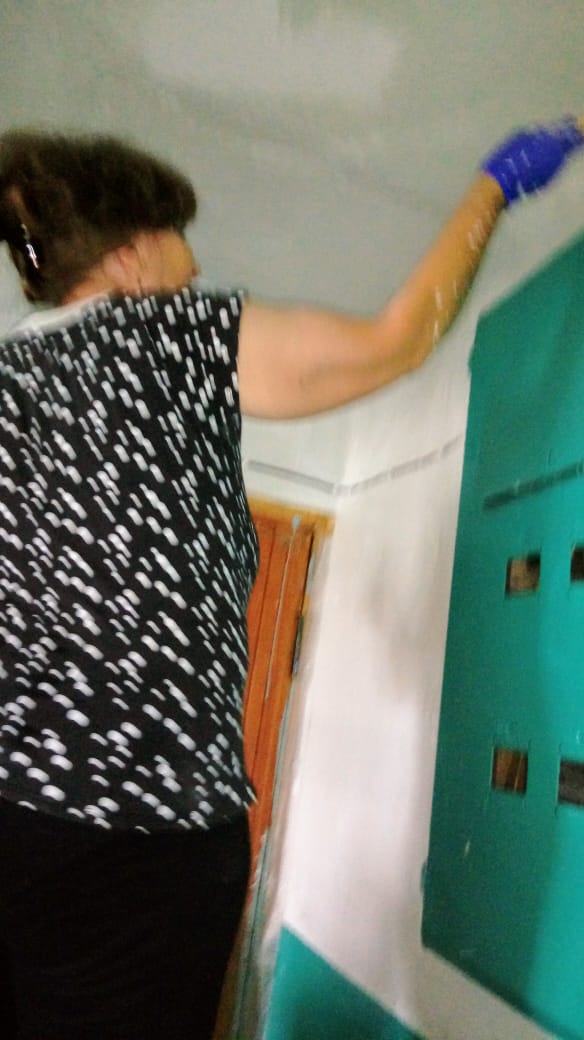 Окно в подъезде
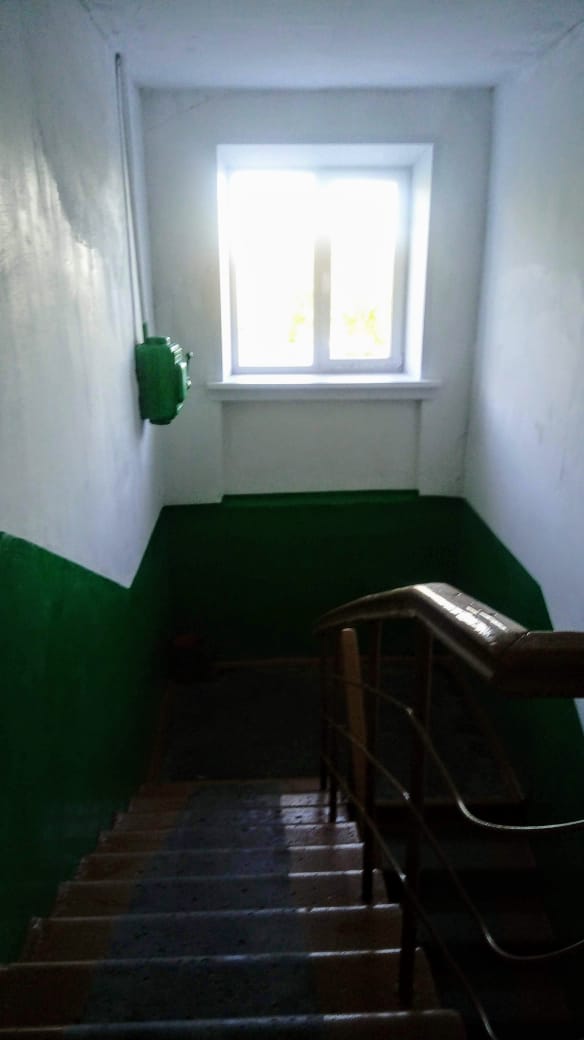 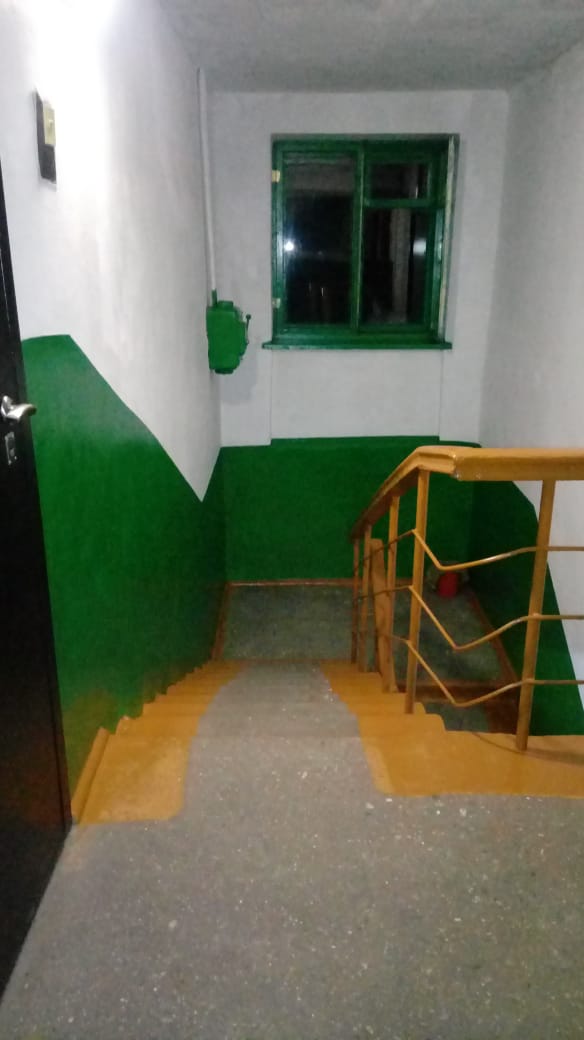 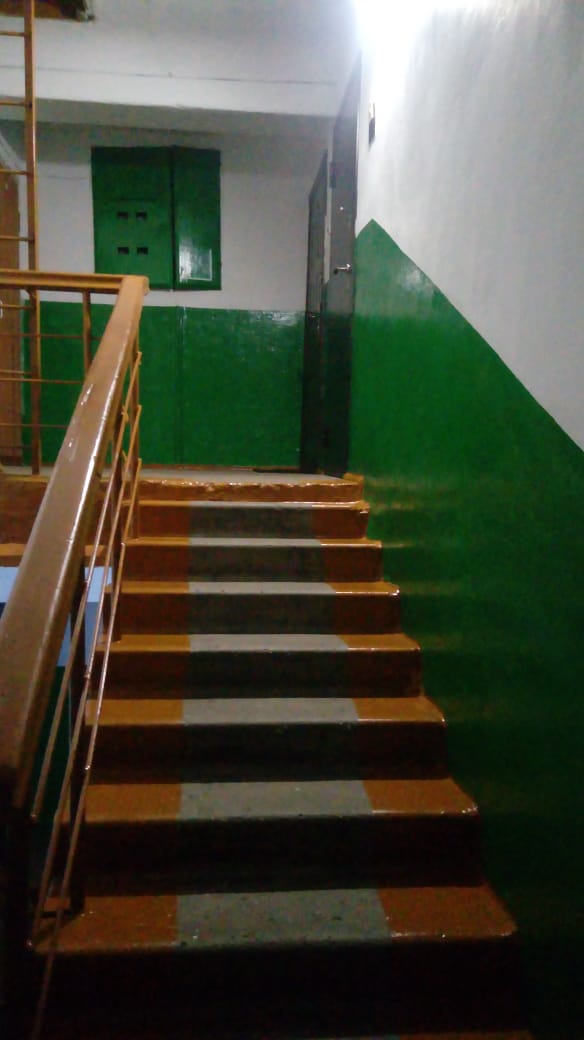 было
стало
Участие в федеральной программе 
«Формирование комфортной городской среды»
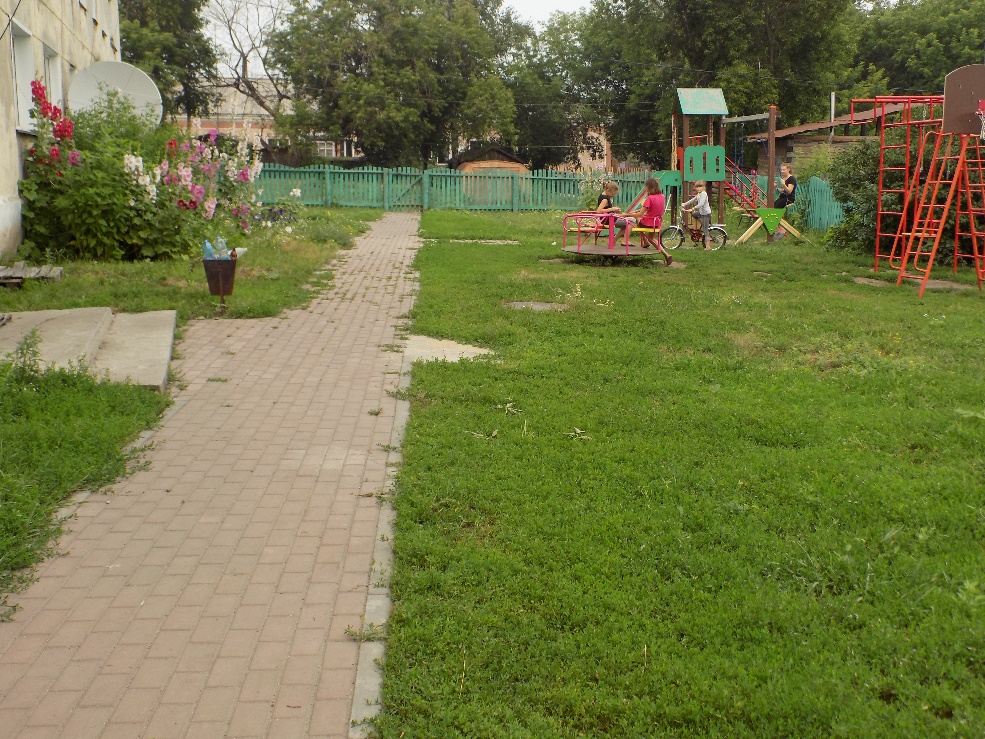 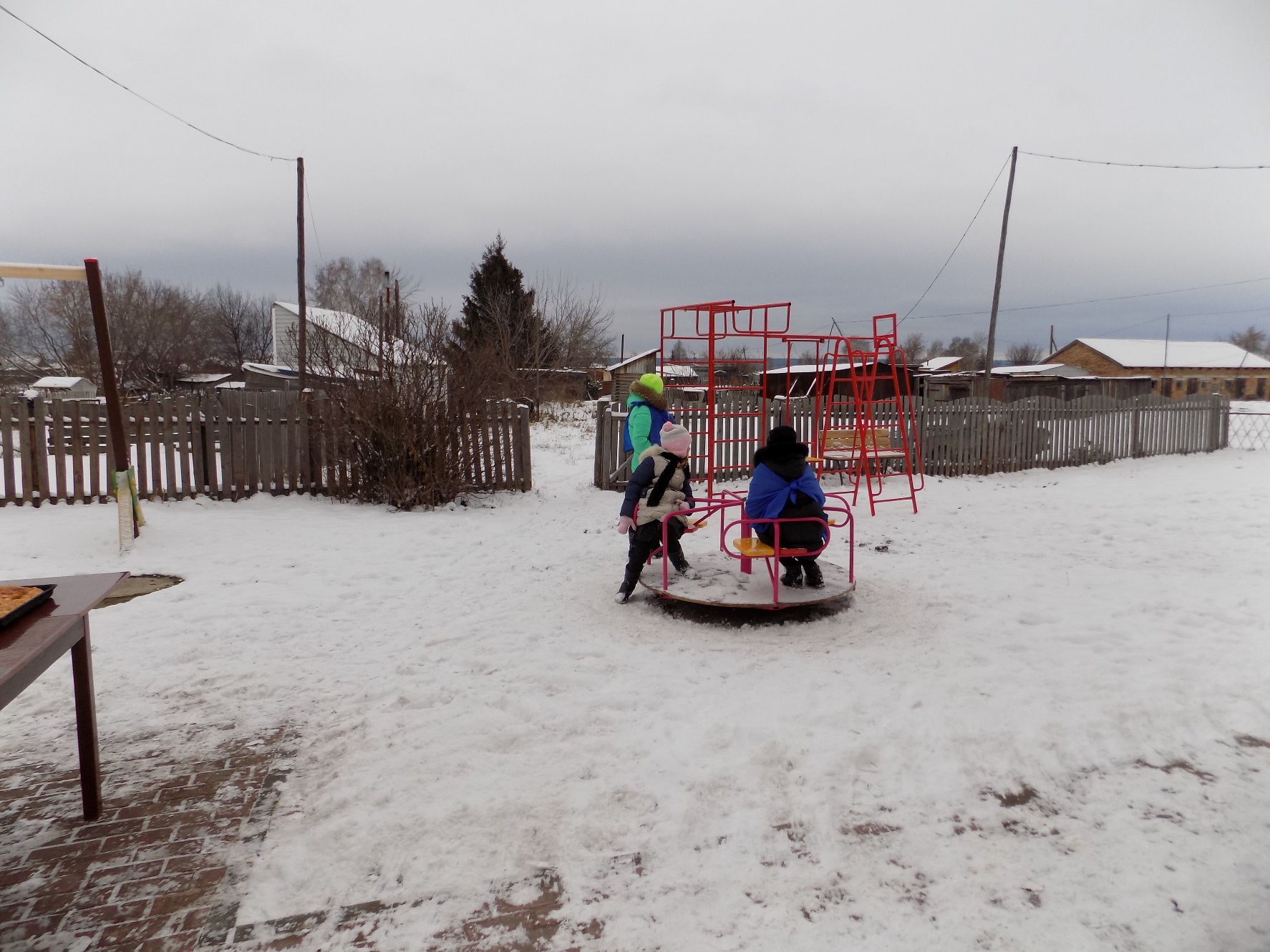 Собрания жителей дома № 9 ул. Школьная
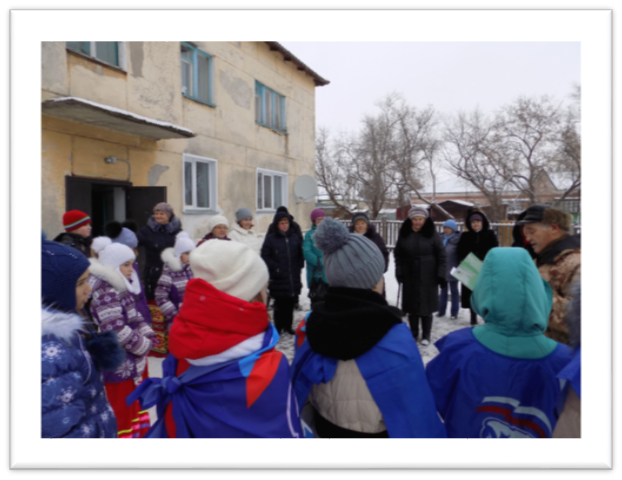 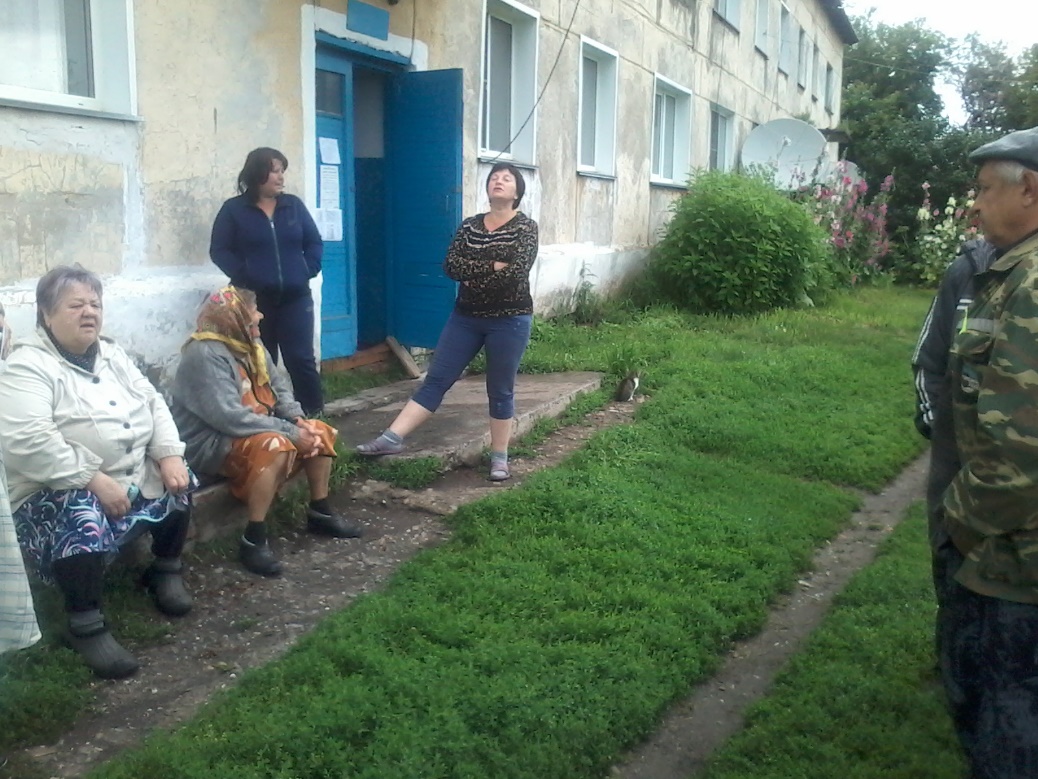 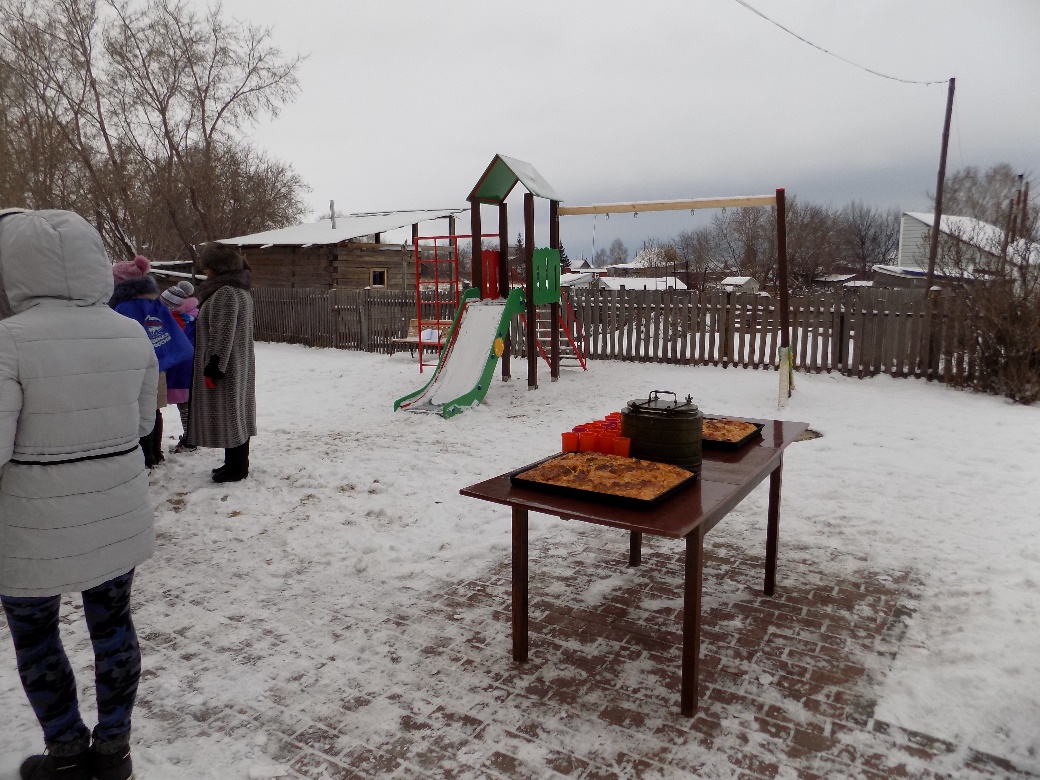 Благоустройство нашего двора
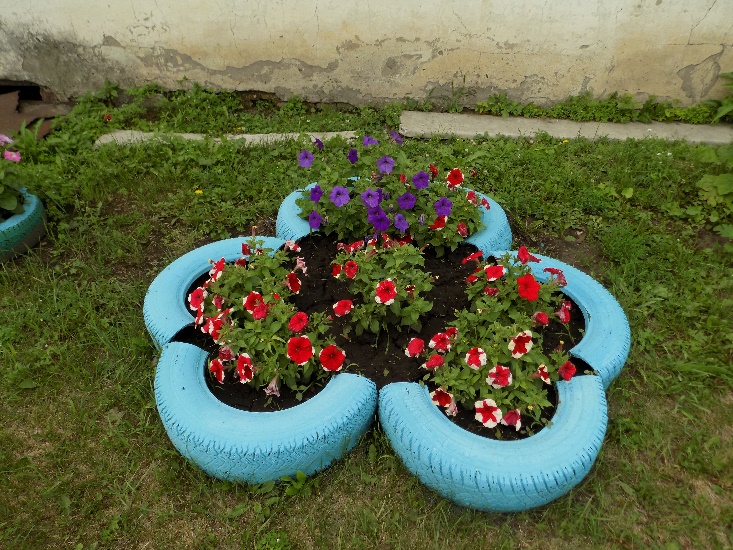 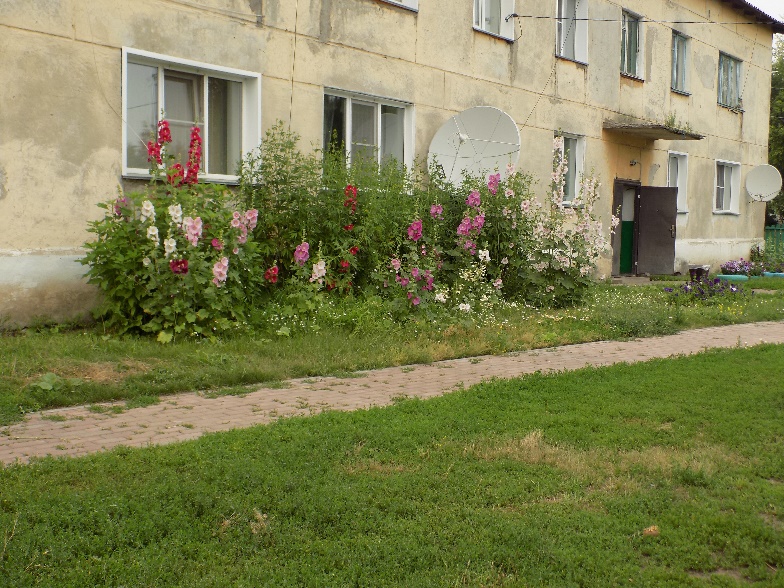 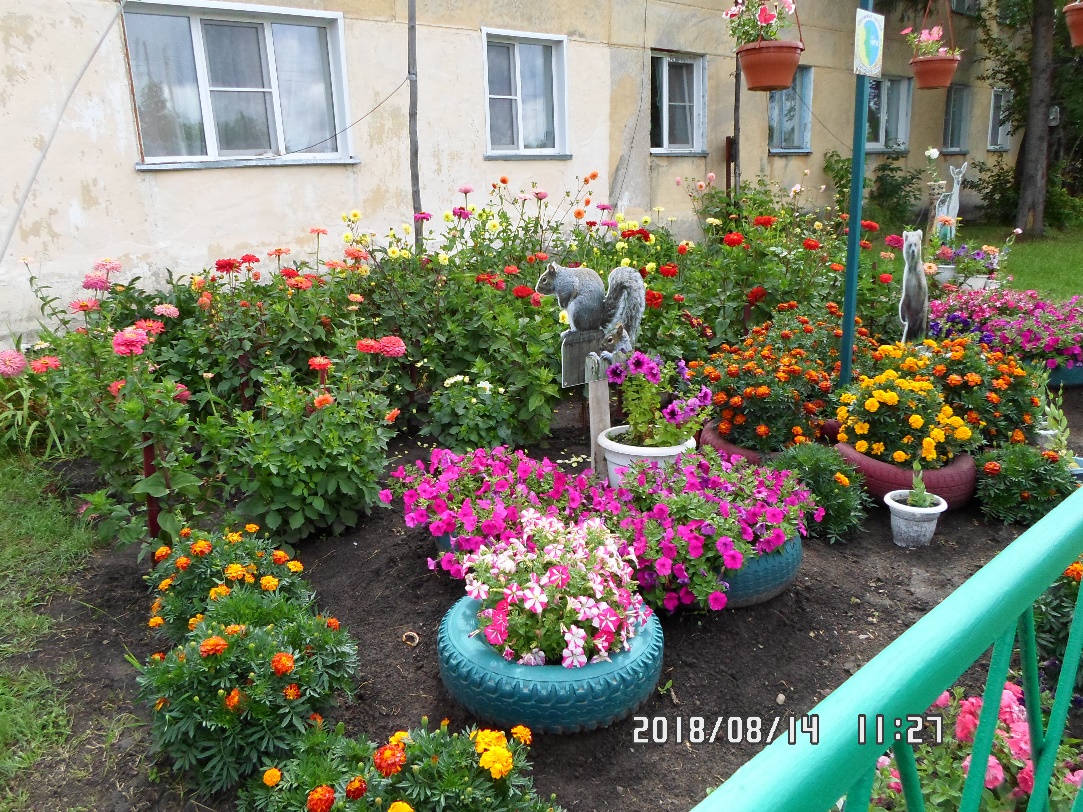 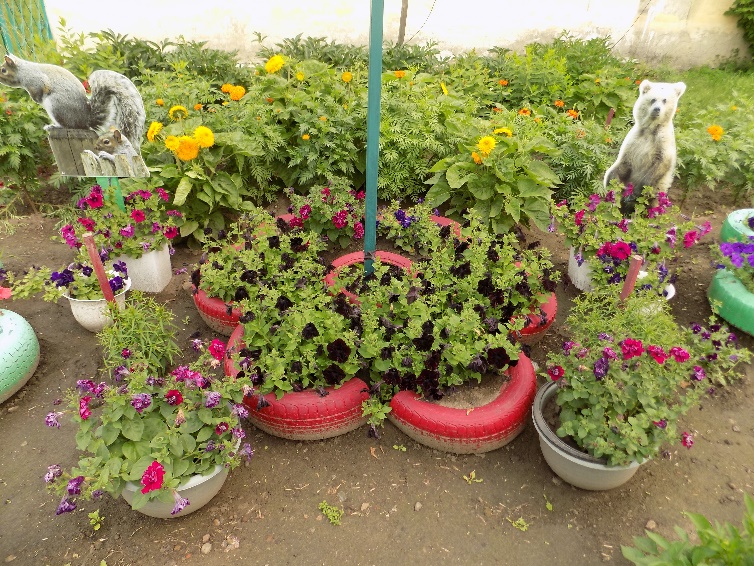 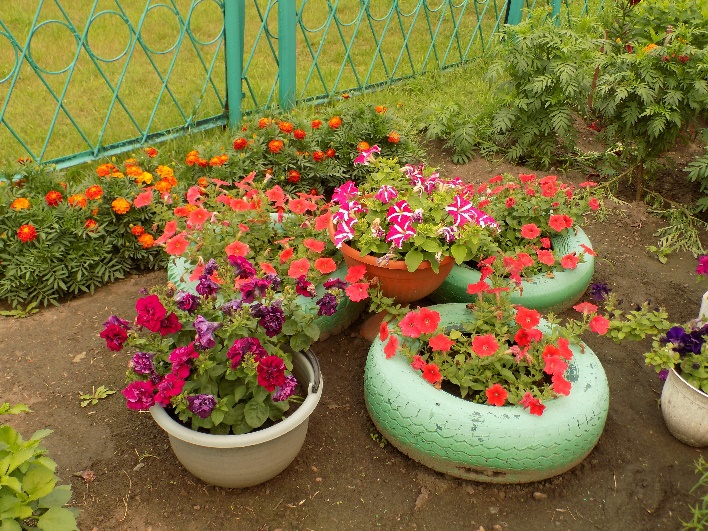 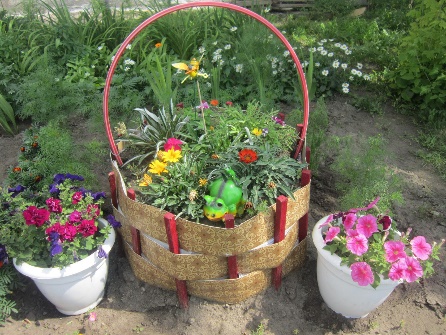 Лучший цветник
Мельник Вера
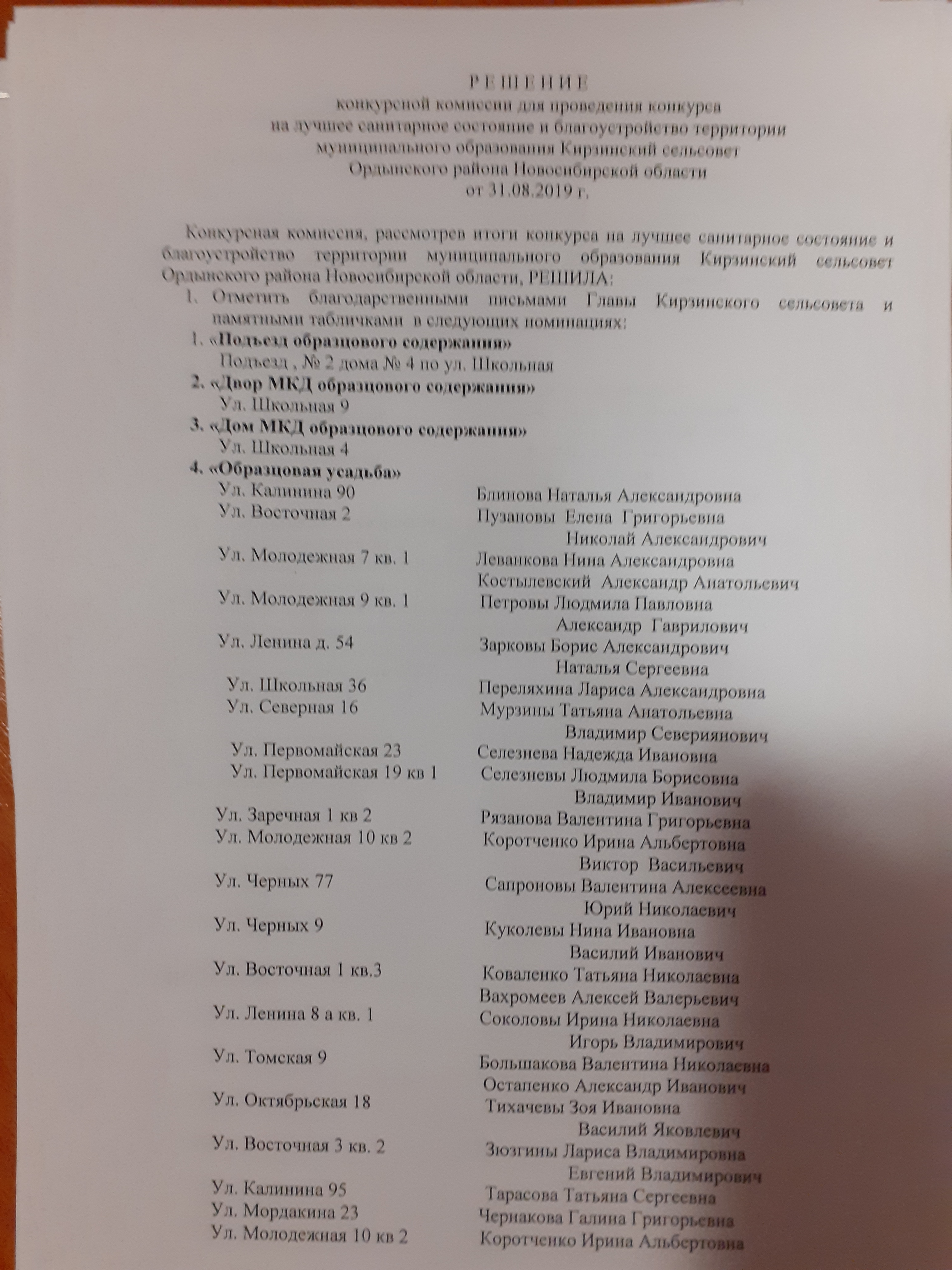 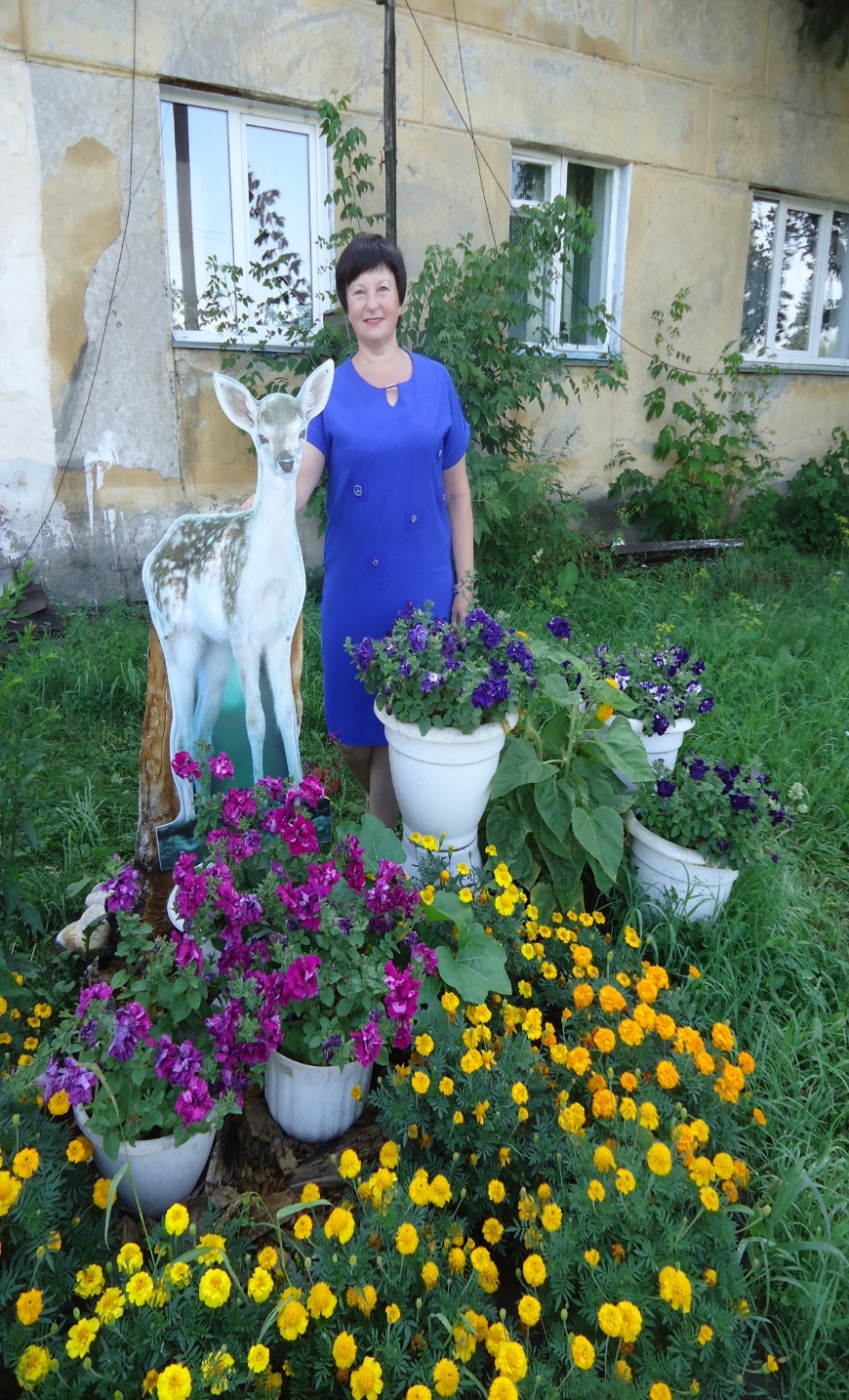 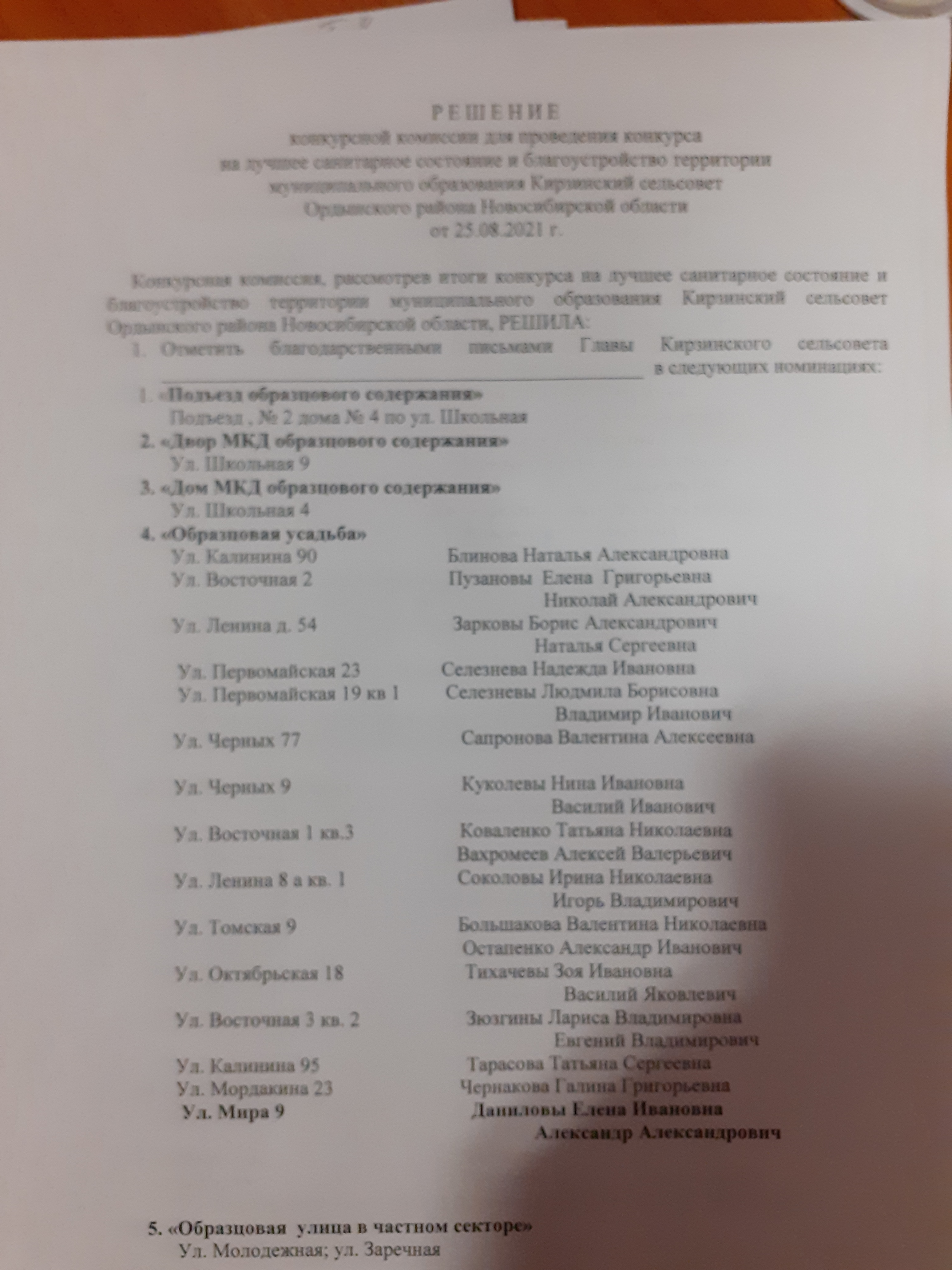 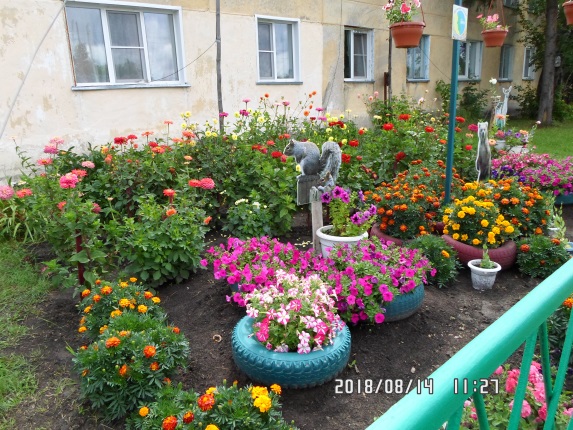